Развитие мотивации педагогических кадров к совершенствованию качества профессиональной деятельности
13.10.2016
Сенкевич Т.А., директор ГБУ ИМЦ Красносельского района Санкт-Петербурга
Качество профессиональной деятельности
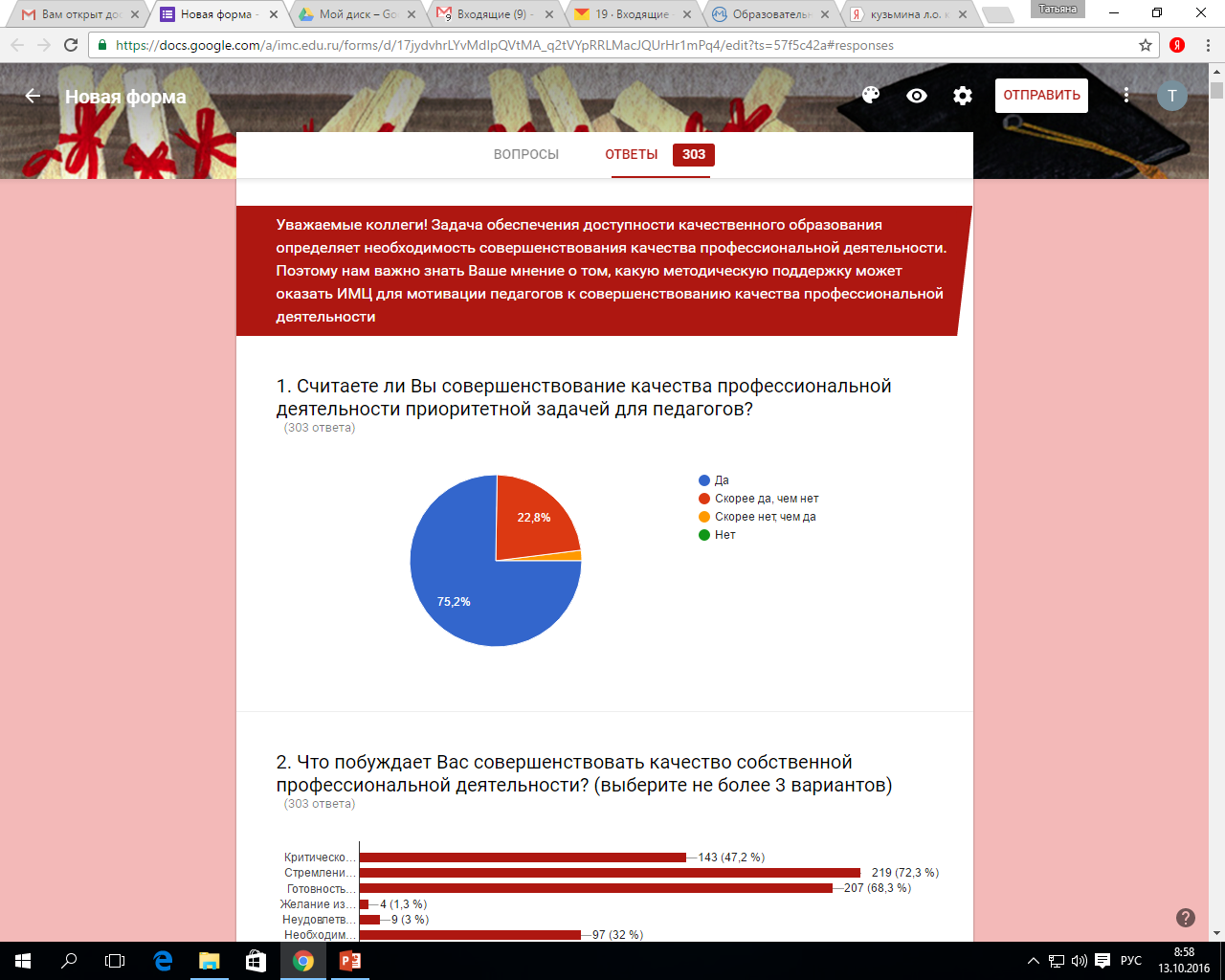 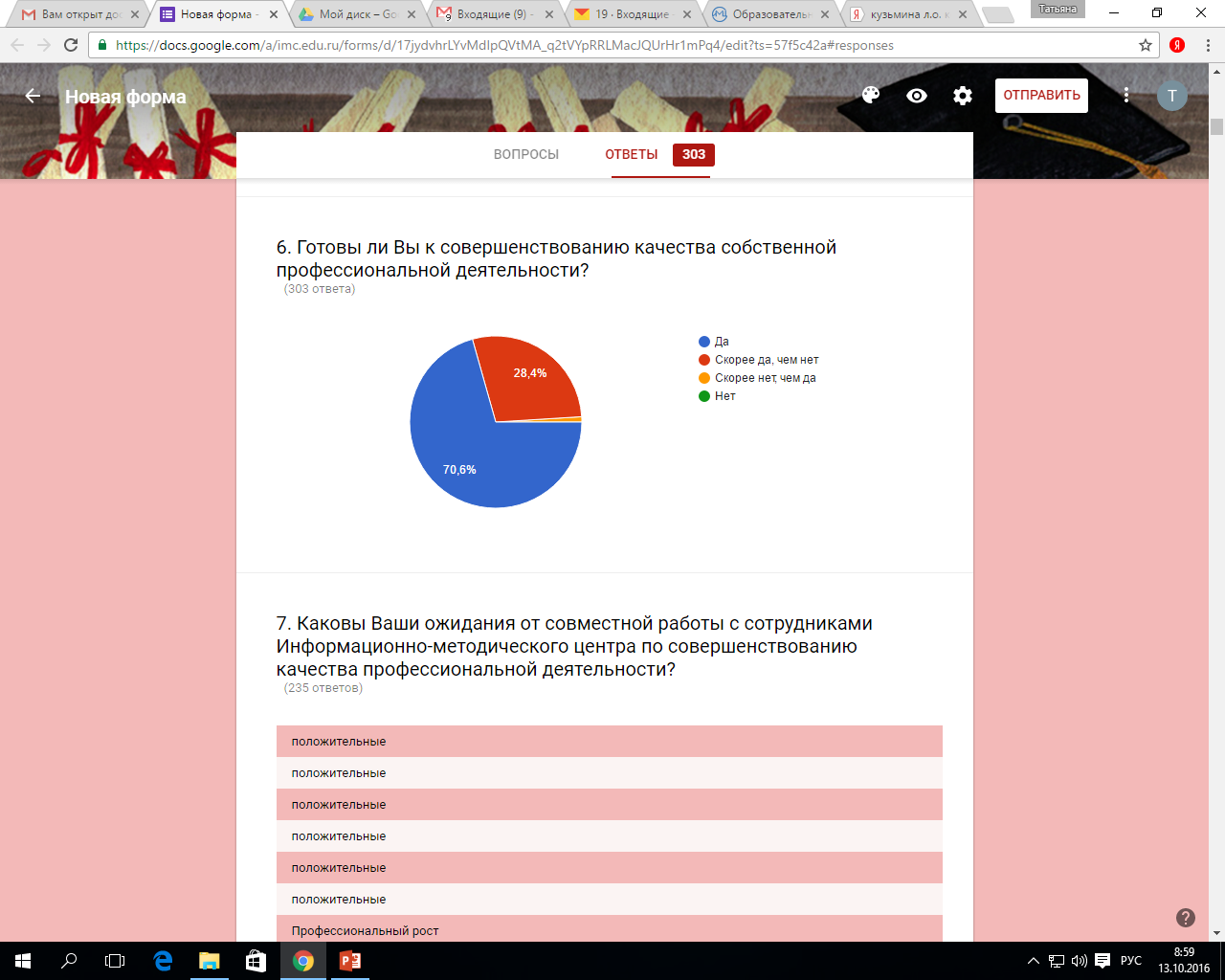 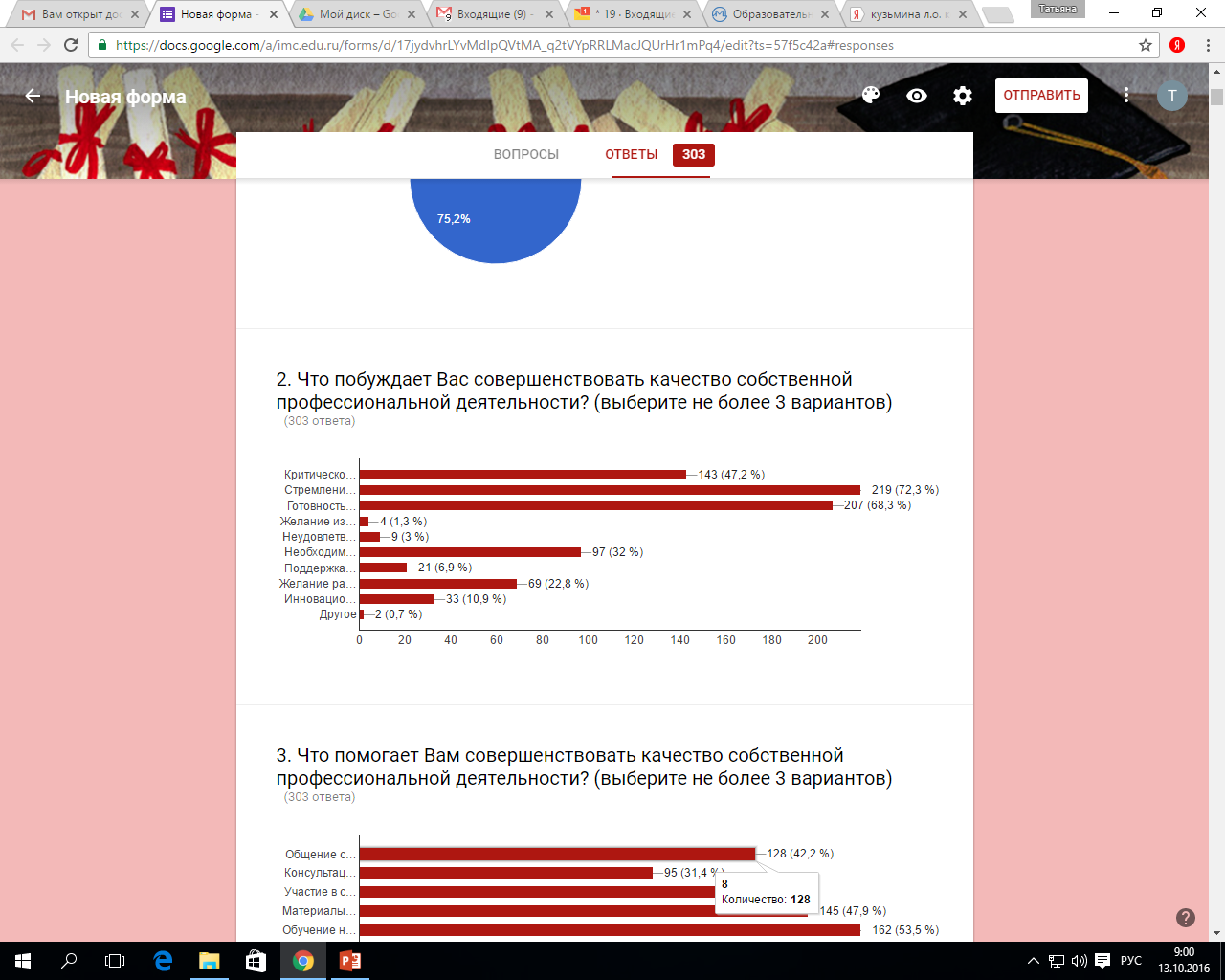 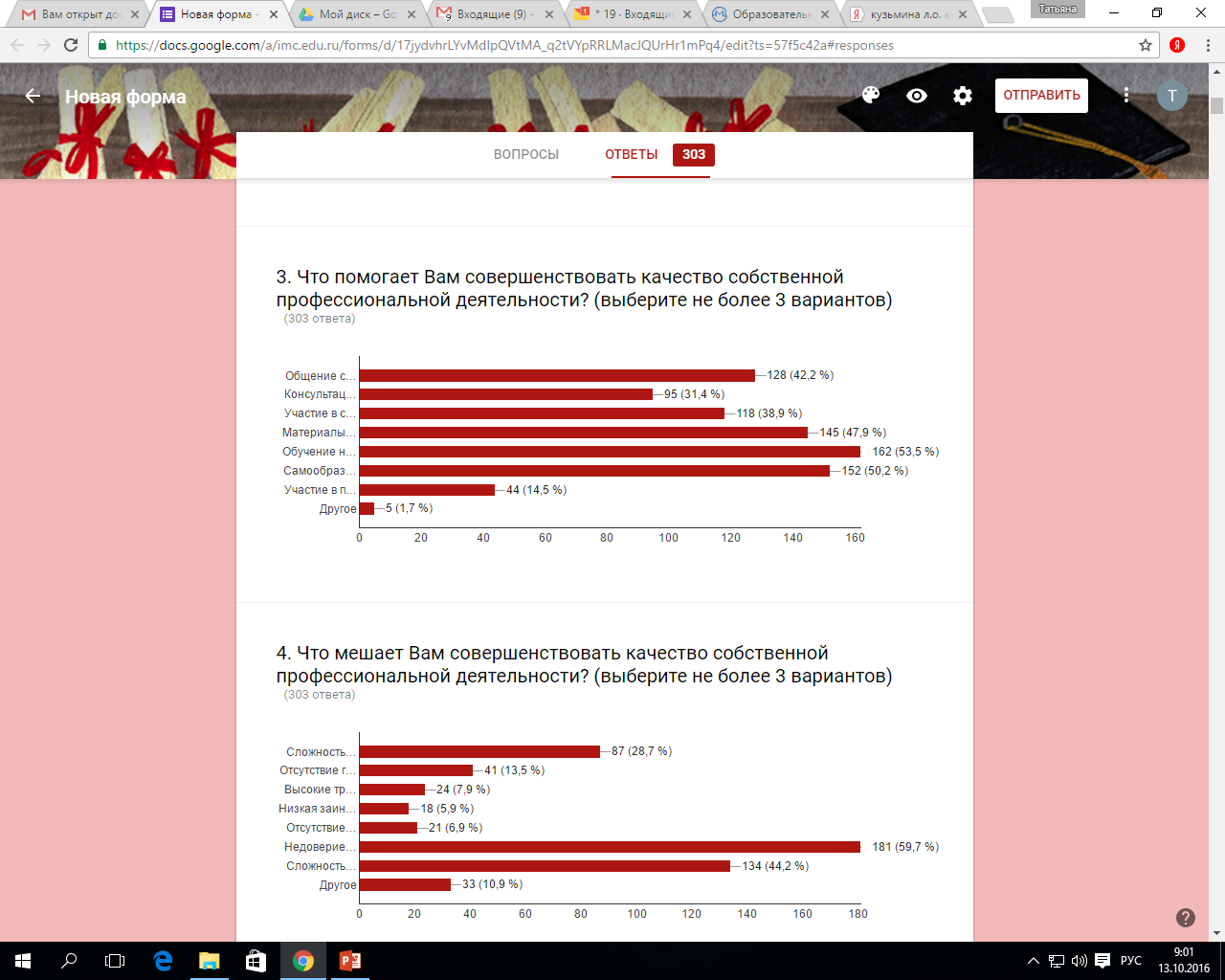 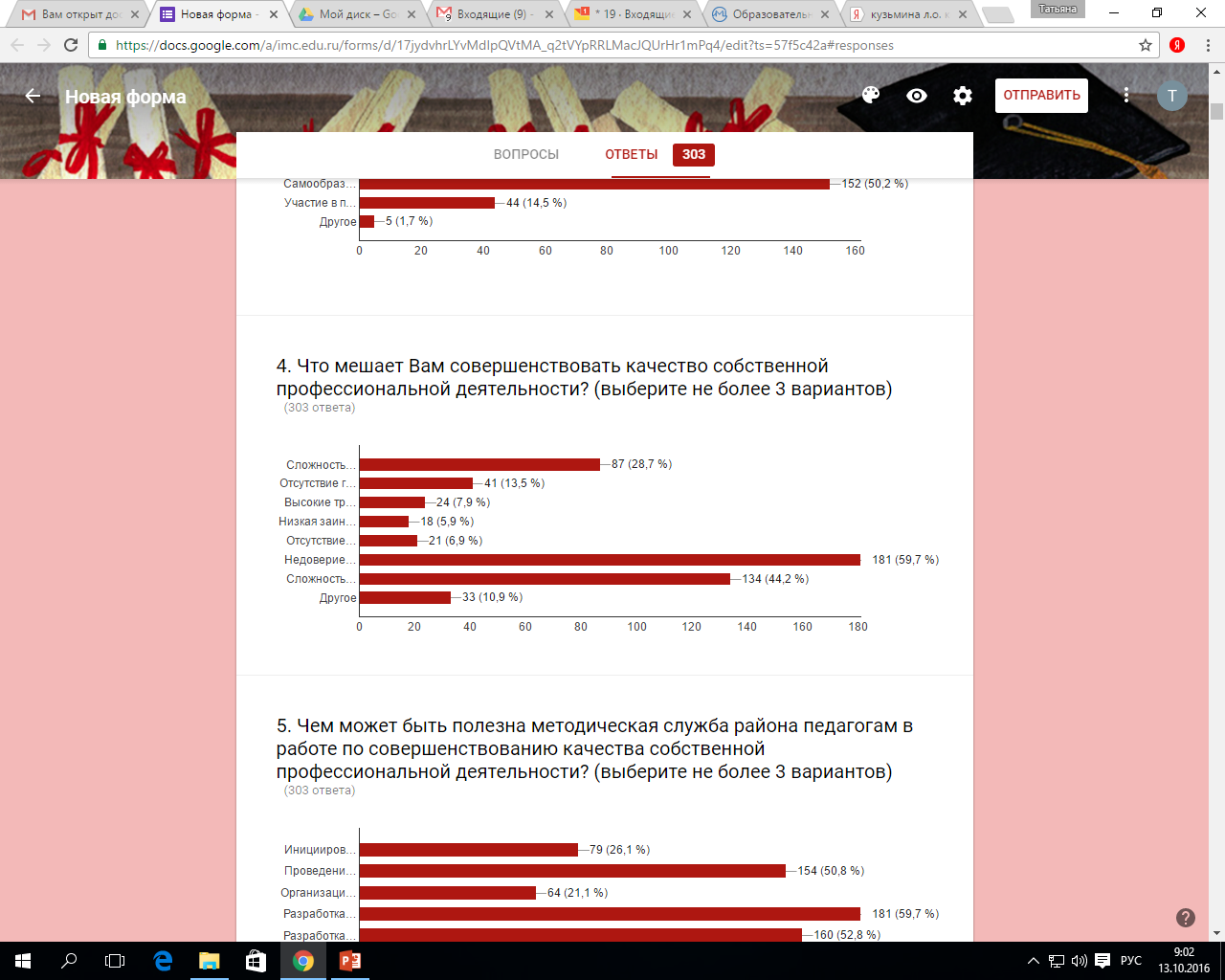 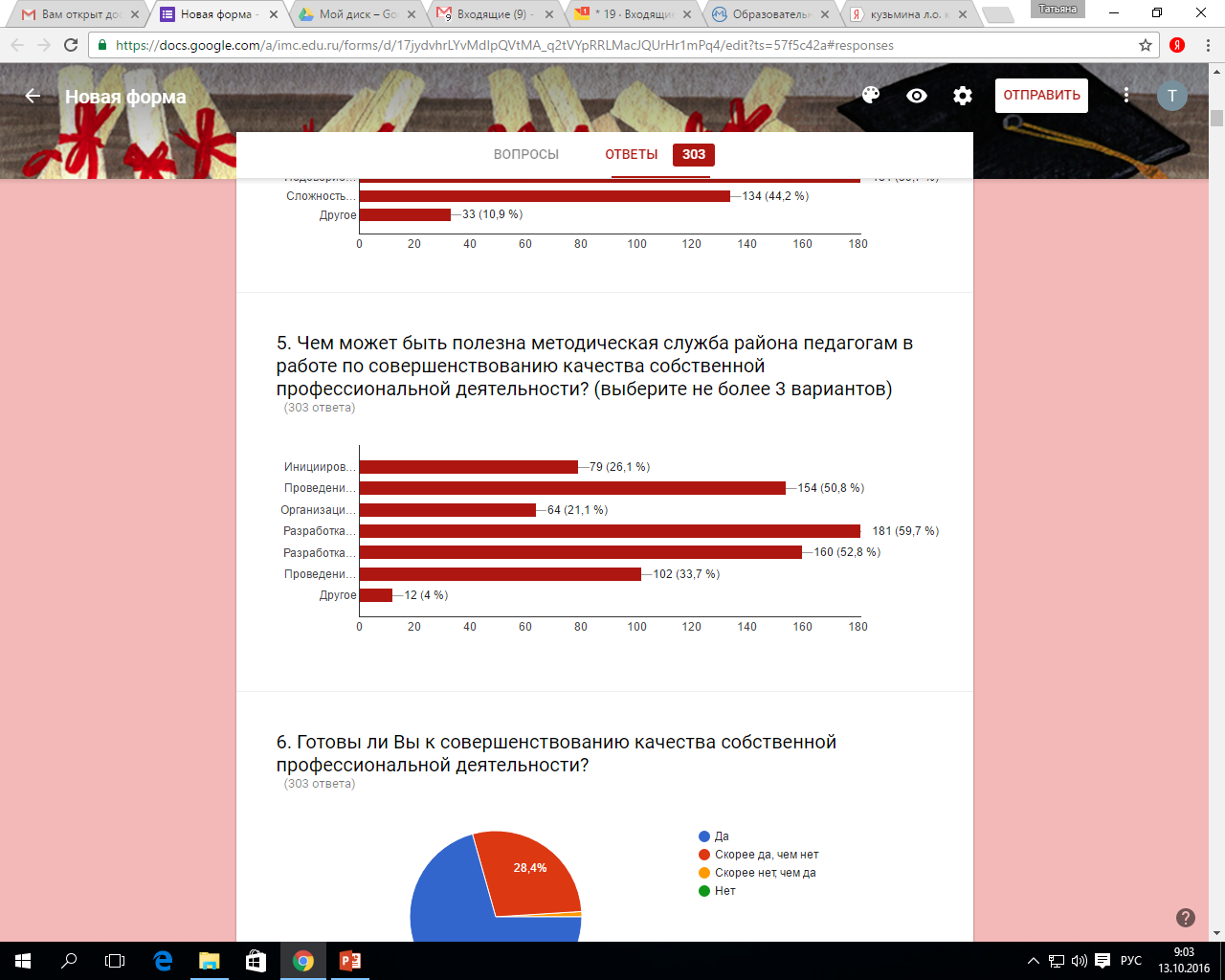 Каковы Ваши ожидания от совместной работы с сотрудниками Информационно-методического центра по совершенствованию качества профессиональной деятельности?
Очень не хватает специально организованного сайта от ИМЦ, на котором можно было бы найти разработки уроков, методические приемы и технологии, рекомендованные методистами
Создание творческой атмосферы среди педагогов района путём организации курсов по выбору, различных творческих конкурсов, интеллектуальных игр и др…
Хочется расширения профессионального «кругозора» в плане взаимодействия с внешними партнёрами
Создание профессионального сообщества, развитие коммуникации для решения профессиональных затруднений
Надеюсь на помощь с ориентировочным курсом саморазвития. Как ученики индивидуальны, так и каждому учителю необходимо найти свою стезю, даже с многолетним опытом и знаниями
Создание условий, при которых у педагогов уйдёт страх перед нововведениями, появится уверенность в своих силах, повысится мотивация к самосовершенствованию, саморазвитию, самообразованию
Электронный сервис: moodle.imc.edu.ru
пространство профессионального общения для всех, кто учит и учится!
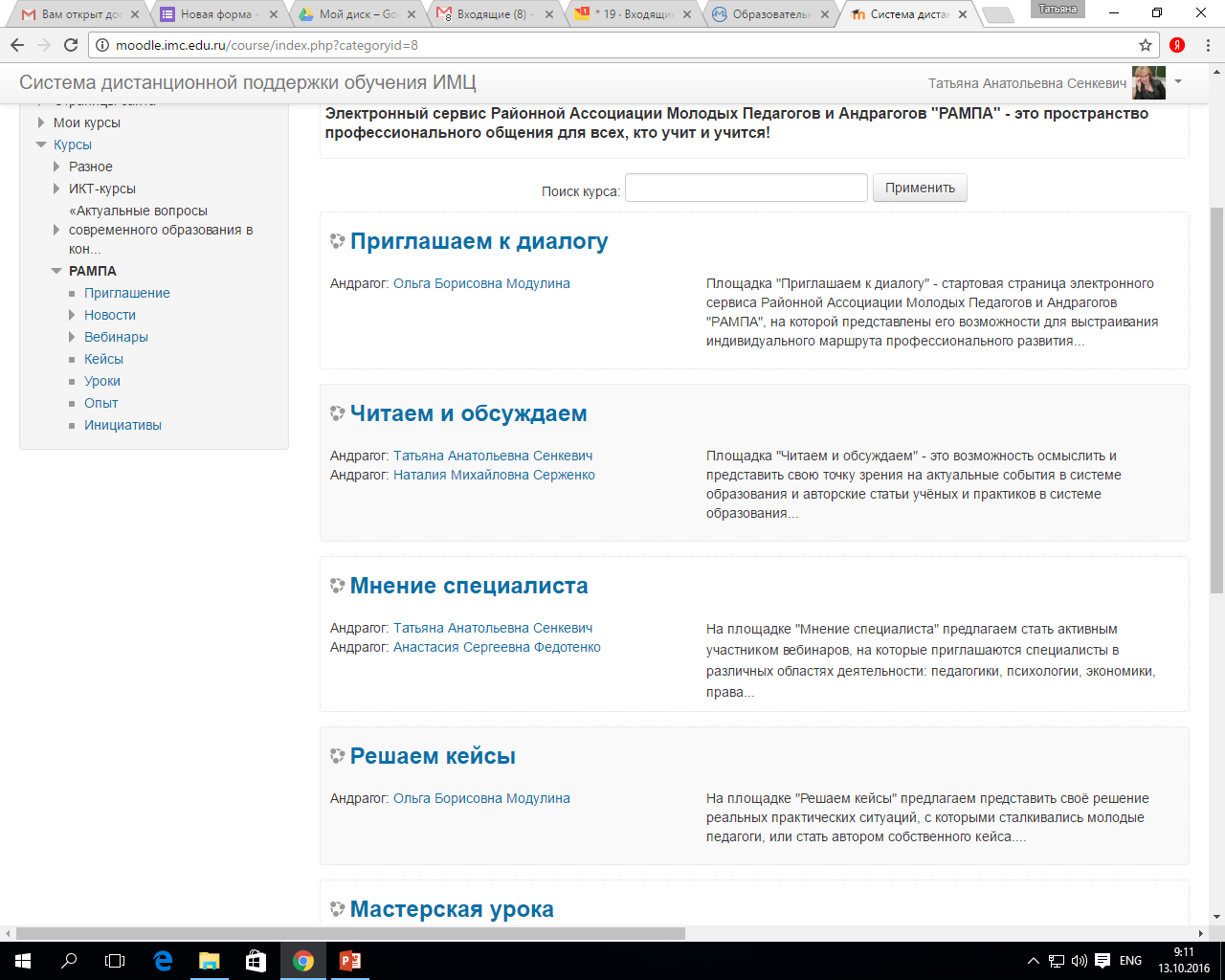 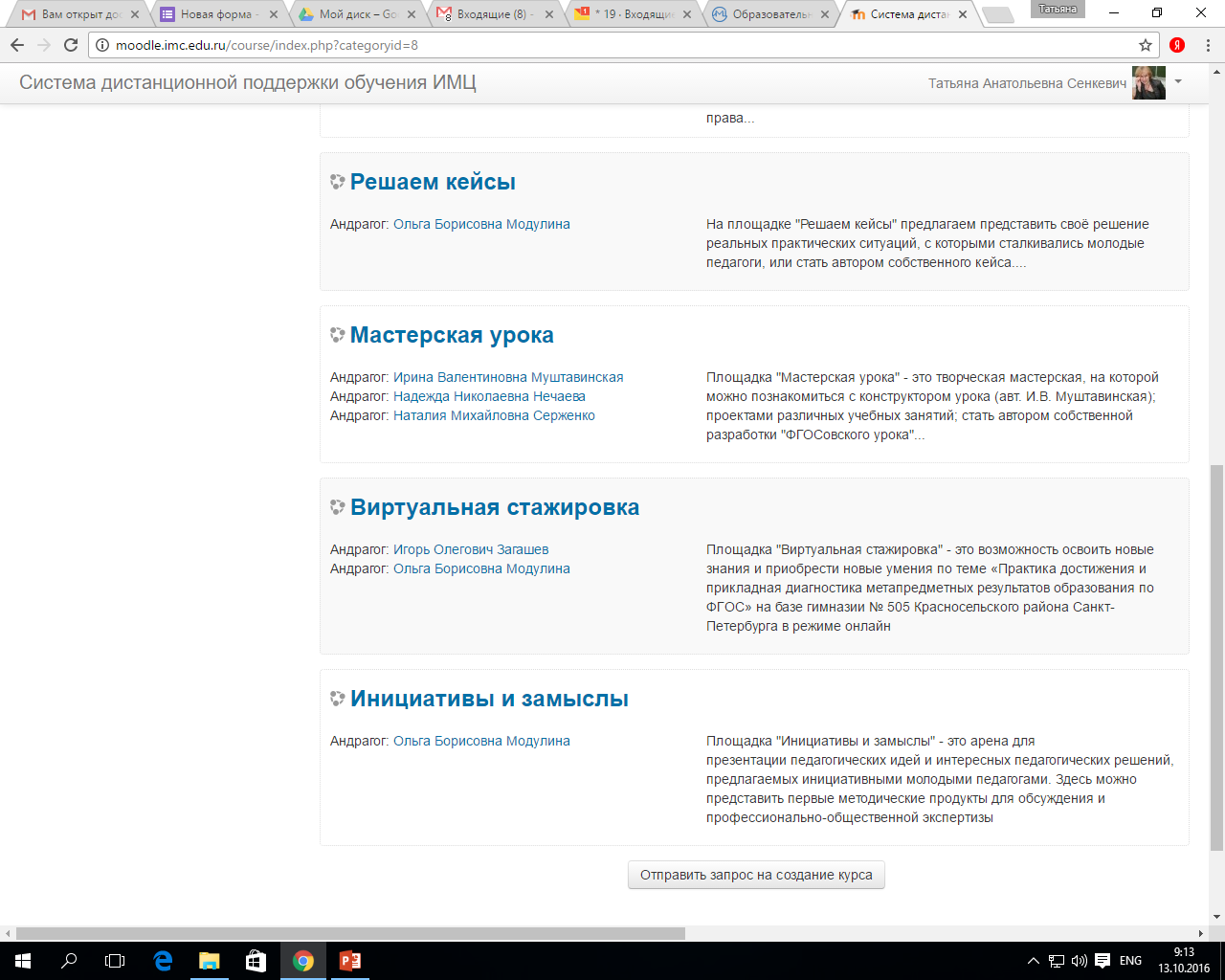 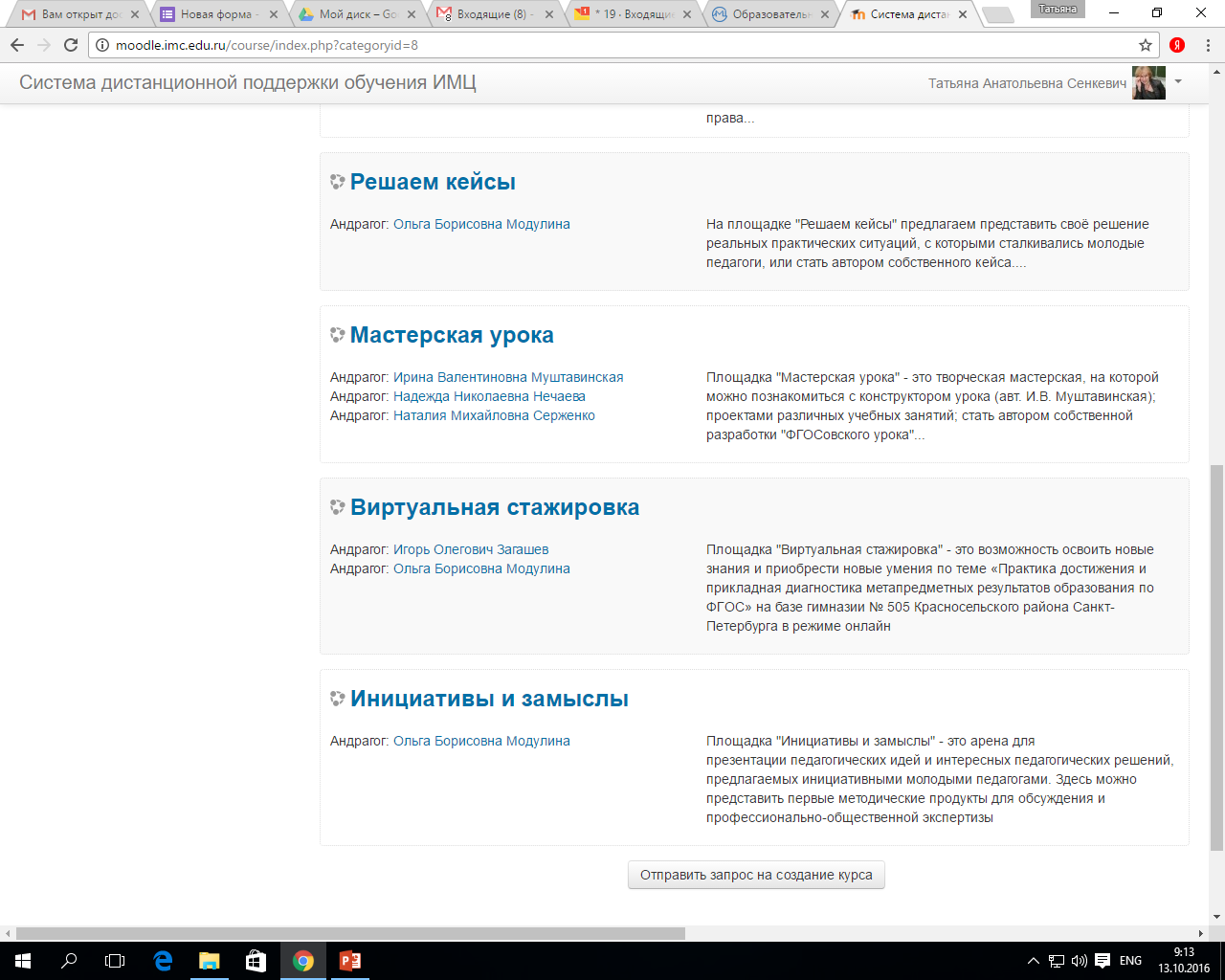 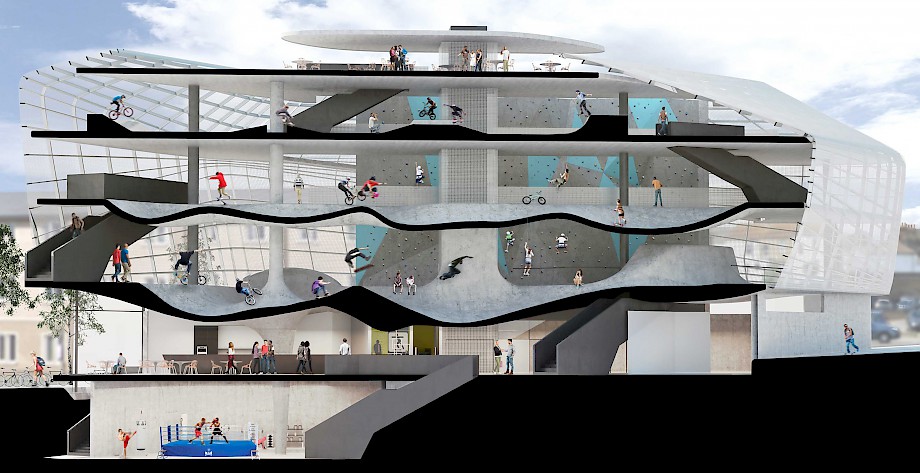